Découper l’espace : le paysage et la carte en géographie
TD1
UE21EC4
jean-louis.laubry@univ-orleans.fr
Calendrier S2-S8
Calendrier de l’INSPE de Bourges
Calendrier S2-S8
Calendrier de l’INSPE de Châteauroux
Plan du TD1
Quelle transition S1-S2 ?
La programmation des TD
Découper l’espace / thème : découvrir son/ses lieu(x) de vie
1. Habiter (cours) 
2. Le paysage et son analyse : étude de cas  définition et méthode d’analyse (démarche didactique)
3. La carte : examen  définition
4. La notion d’échelle
Découper l’espace
1. Habiter

« La notion d’habiter est centrale au cycle 3 ; elle permet aux élèves de mieux cerner et s’approprier l’objectif et les méthodes d’enseignement de la géographie. » (Programmes géographie cycle 3 2020 et Ressources d’accompagnement sur EDUSCOL)


 Qu’est-ce qu’habiter ?
Une tentative de réponse scientifique aux transformations récentes du Monde
URBANITE
URBANISATION
(triomphe du mode de vie urbain
jusque dans les campagnes)
MOBILITES
Multiplication
Généralisation
Diversification
1
3
HABITER
« sociétés à habitants mobiles »
2
MONDIALITE
MONDIALISATION, GLOBALISATION
(Monde, dimension unique
de l’humanité habitante)
 Constat d’un « tournant spatial des sociétés » (Lussault, 2013) : le mode d’habiter a radicalement changé
Une relation nouvelle à l’espace (et au temps) qualifiée de « post-sédentaire »
Les modes d’occupation de l’espace des êtres humains

1) À l’apparition de l’être humain, une vie nomade (paléolithique en Europe occidentale)

2) Avec la maîtrise de l’agriculture (culture, élevage) au néolithique, la vie sédentaire (village puis ville)

3) Avec l’urbanité, la mondialité et la mobilité du début du XXIème siècle, une vie post-sédentaire
Habiter, un concept pluridisciplinaire
1) La phénoménologie* ontologique
Habiter, c’est être dans la terre (idée d’ancrage d’Heidegger), dans le Monde (idée actuelle)
2) La phénoménologie* de la perception
Habiter c’est ressentir (des émotions en relation avec des représentations mentales de l’espace)
3) La géographie « radicale »
Habiter c’est cohabiter (en lien avec la collectivité), c’est-à-dire négocier et/ou lutter.
* La phénoménologie est l’étude des phénomènes : elle se fonde sur l’analyse directe de l’expérience vécue par le sujet
Habiter, un concept pluridisciplinaire
4) La philosophie pragmatiste*
Le« pragmatisme spatial » repose « sur l’observation des réalités » (les pratiques spatiales) :
Habiter se traduit par des actes et des processus différents (pas seulement se loger),
L’être humain, seul ou en groupe, 
						à titre privé, comme citoyen, 
						comme travailleur, comme touriste, 
fréquente différents lieux de vie donc « habite » des espaces qu’il modifie.
* Le pragmatisme est une école philosophique selon laquelle n’est vrai que ce qui a des conséquences réelles dans le monde : le pragmatisme est tourné vers l’enquête (sur le terrain)
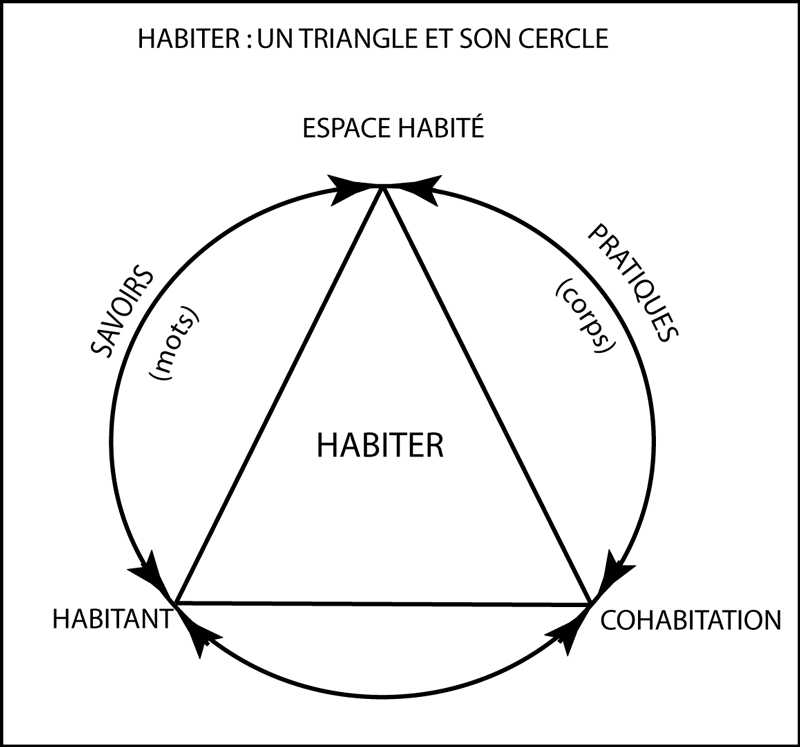 « Habiter, c’est se construire en construisant le monde » (Lazzarroti, 2014)
d’après LAZZAROTTI, 2006, p. 269
« Habiter le monde sans le rendre pour d’autres […] et pour soi-même parmi eux, inhabitable, tel est l’enjeu de l’action spatiale contemporaine » (Lévy, Lussault, 2013).
Sources :
http://geoconfluences.ens-lyon.fr/informations-scientifiques/a-la-une/notion-a-la-une/habiter
http://www.hypergeo.eu/spip.php?article652
LAZZAROTTI Olivier, Habiter le monde, La Documentation photographique, n° 8100, juillet-août 2014, Paris, La Documentation française, 64p.
LEVY, Jacques et LUSSAULT, Michel (2013). – Dictionnaire de la géographie et de l’espace des sociétés. Paris, Belin, 1126 p.
LUSSAULT, Michel (2013). – L’avènement du Monde. Essai sur l’habitation humaine de la Terre. Paris, Coll. La couleur des idées, Seuil, 298 p.
Le thème : Découvrir le(s) lieu(x) où j’habite
Les programmes de cycle 3 (de consolidation)
Le thème : Découvrir le(s) lieu(x) où j’habite
Les programmes de cycle 2 (des apprentissages fondamentaux)
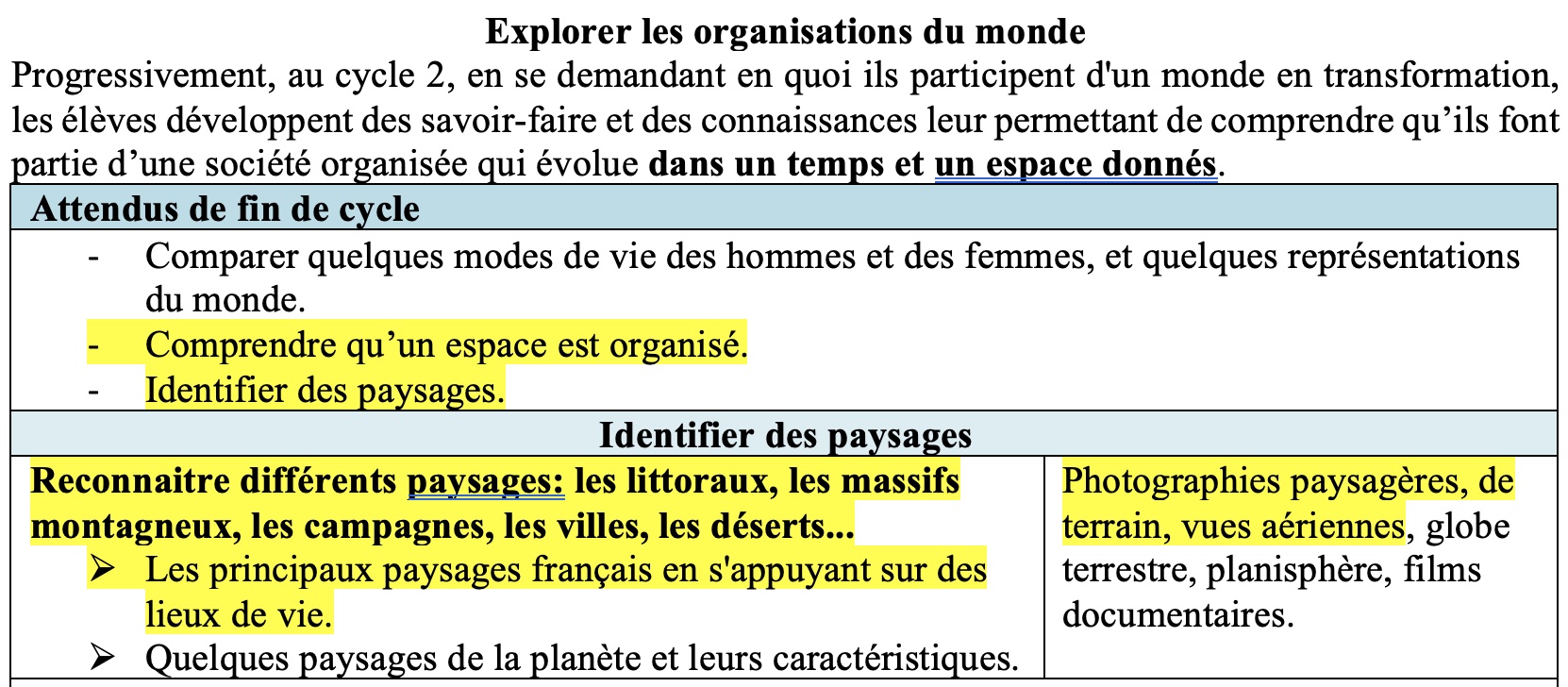 Découper l’espace
2. Le paysage et son analyse

EXERCICE
0) Choisir un des 6 documents
 Présentez le document
 Proposez une description ordonnée et organisée du document
 Proposez une interprétation (analyse, explication) du document
 Qualifiez (nommez) le document (type de paysages)
 Comparez-le à l’autre document de la même page
Découper l’espace
2. Le paysage et son analyse


Qu’est-ce qu’un paysage ?
Qu’est-ce que le paysage ?
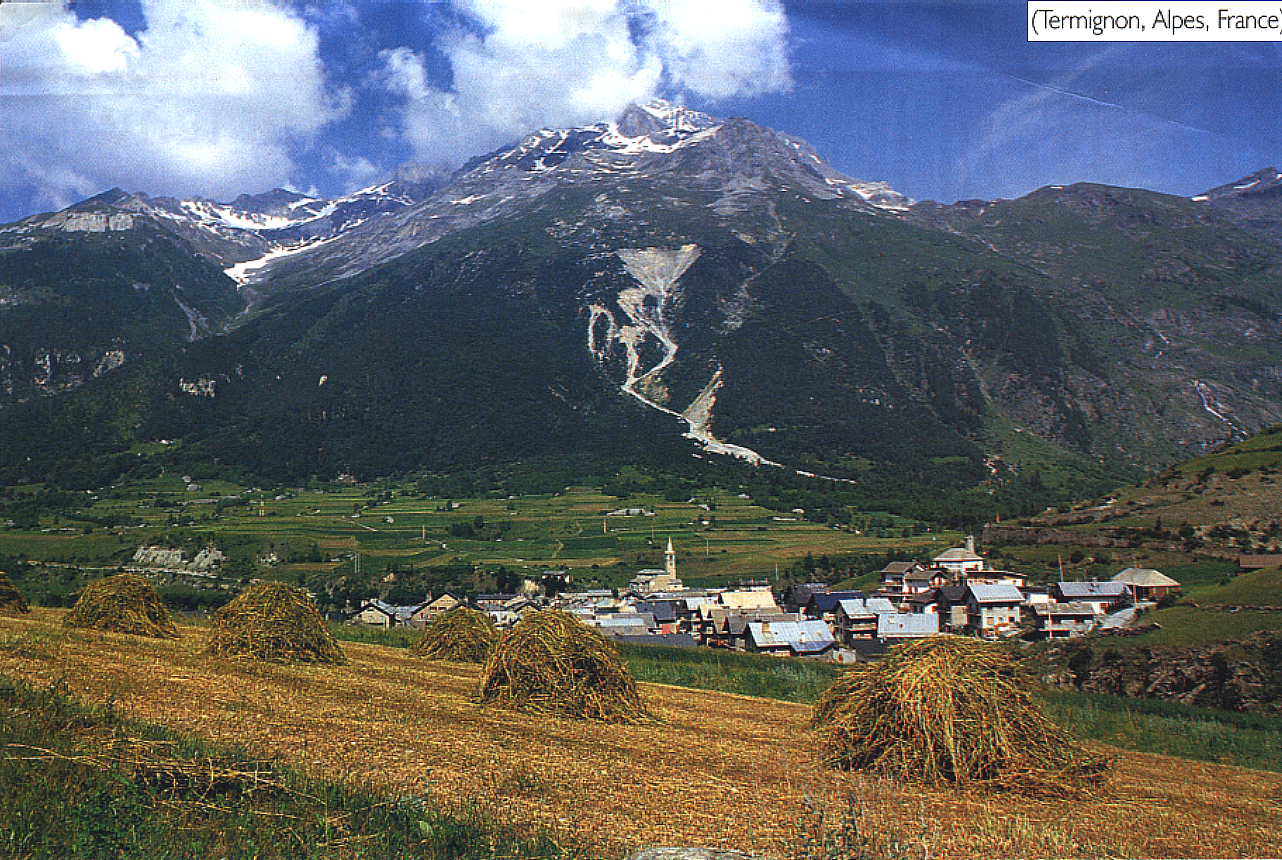 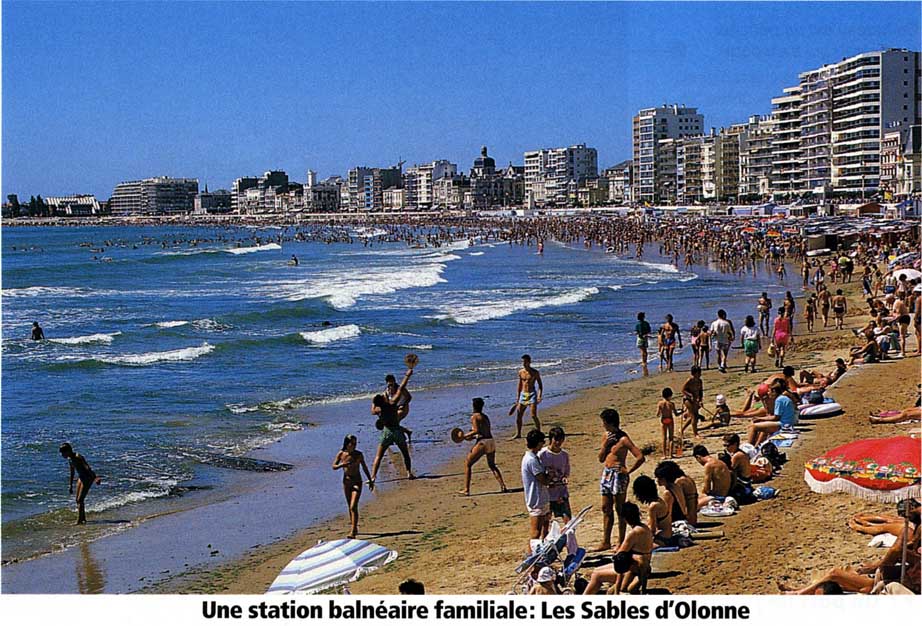 Découper l’espace
2. Le paysage et son analyse
Une définition simple avec 2 caractéristiques
Le paysage est une « portion d’espace appréhendée par les sens » : un objet spatial qui renvoie à la fois à une réalité matérielle (2) et au regard qui se pose sur elle (1).
Le paysage, c'est ce que l'on voit en regardant autour de soi 
	C'est une vue panoramique embrassée par le regard. C’est aussi une représentation mentale qui s’élabore à partir d’une série d’éléments chez celui qui le contemple (son vécu, son érudition, sa culture, ses projets…).
Le paysage est l'expression visible de l'organisation de l'espace
	donc du système complexe que représente cet espace habité.
Découper l’espace
2. Le paysage et son analyse
Une méthode pratiquée dans l'idéal sur le terrain
a) Un travail sur le point de vue
b) Un travail d’identification d’éléments qui suppose un découpage et une dénomination d’éléments de nature différente (ponctuels, linéaires, zonaux)
c) Un travail de mise en relation et de réflexion sur les fonctions des différents éléments dans l’espace considéré (interprétation, émission d’hypothèses)
d) Un travail de mise à jour des acteurs et des enjeux qui pèsent sur l’évolution du paysage
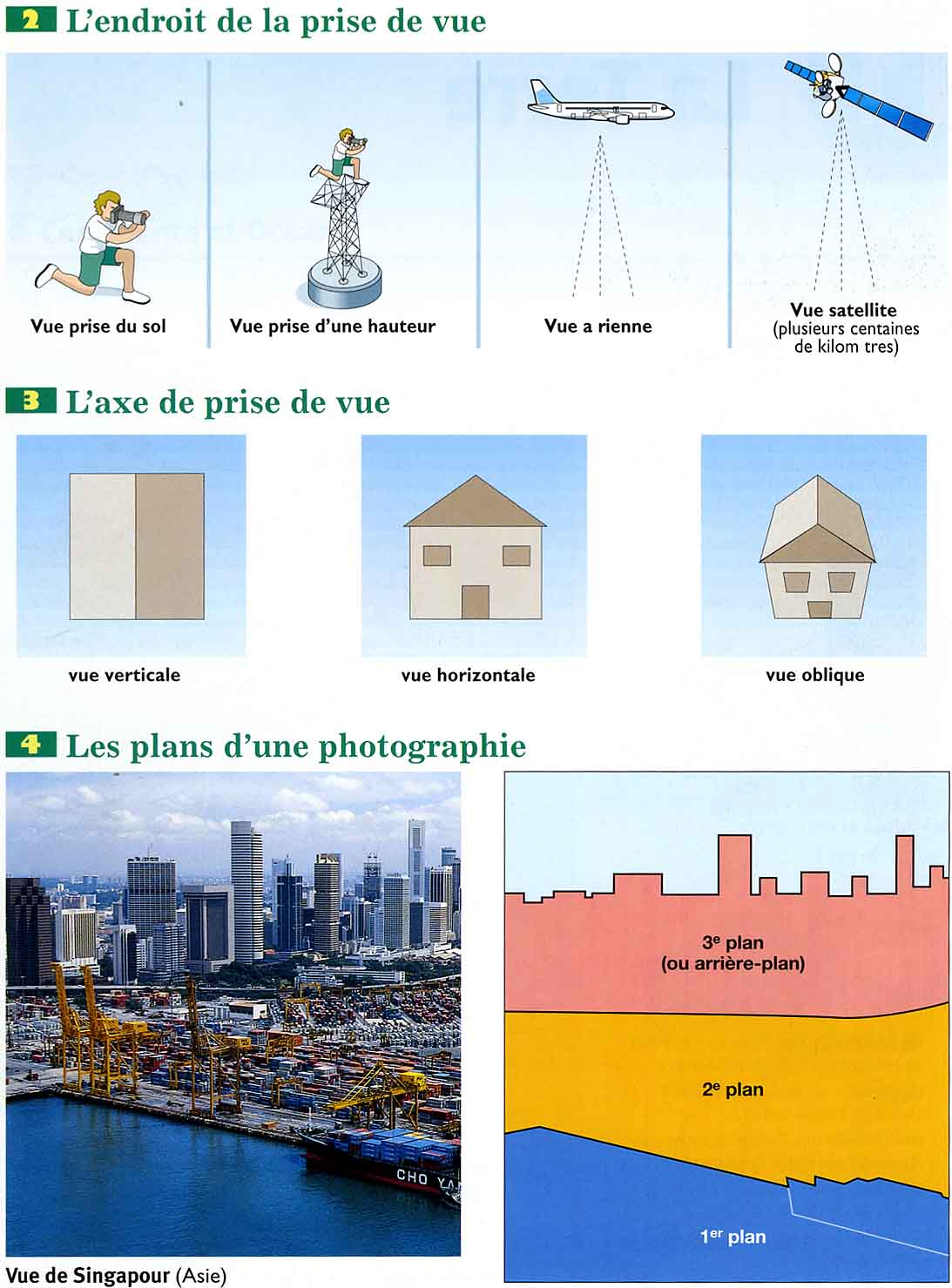 Découper l’espace
2. Le paysage et son analyse
• Un caractère transdisciplinaire
Géographie, Histoire (2 échelles de temps)
Enseignement moral et civique (aménagement, citoyenneté, environnement)
Sciences (biologie, géologie)
Arts visuels
Français…
• Des supports multiples
La photographie (au sol, oblique, verticale)
La carte topographique (1/25000e)
L’image satellitaire
L’œuvre picturale
Le texte littéraire
Découper l’espace
2. Le paysage et son analyse
La typologie des paysages
 entrée par le relief (C2)
Plaine (plateau), montagne, littoral
	 entrée par le mode d’occupation (C2)
Villes, campagnes

	 entrée par l’activité (C3)
Tourisme, industrie, agriculture, services (centre tertiaire, commerces)
Le thème : Découvrir le(s) lieu(x) où j’habite
Les programmes de cycle 3 (de consolidation)
Découper l’espace
3. La carte
Examen de cartes (en binôme)
Répondre aux questions :
1) Quels sont les éléments constitutifs d’une carte ? (que possède chaque carte) ?
2) Proposez une définition pour la carte.
3) Existe-t-il différents types de cartes ? Si oui, lesquelles distinguez-vous ?
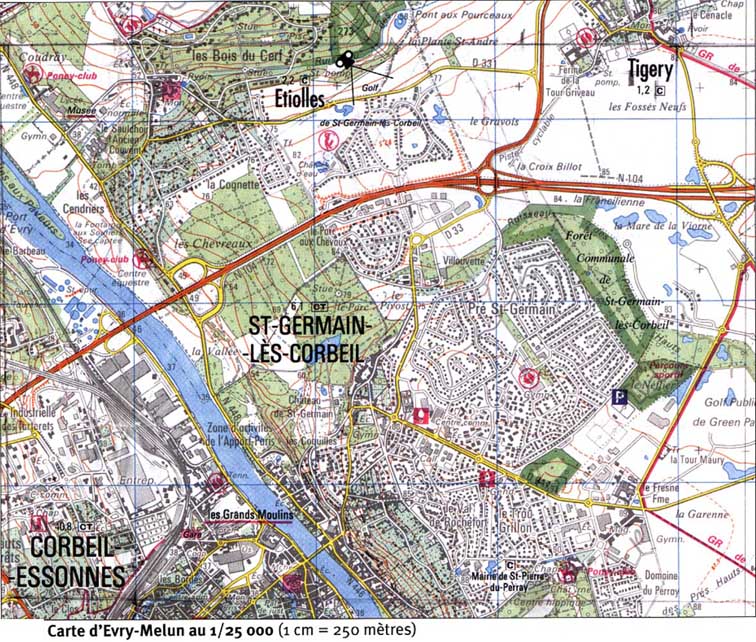 3a. Les éléments de la carte
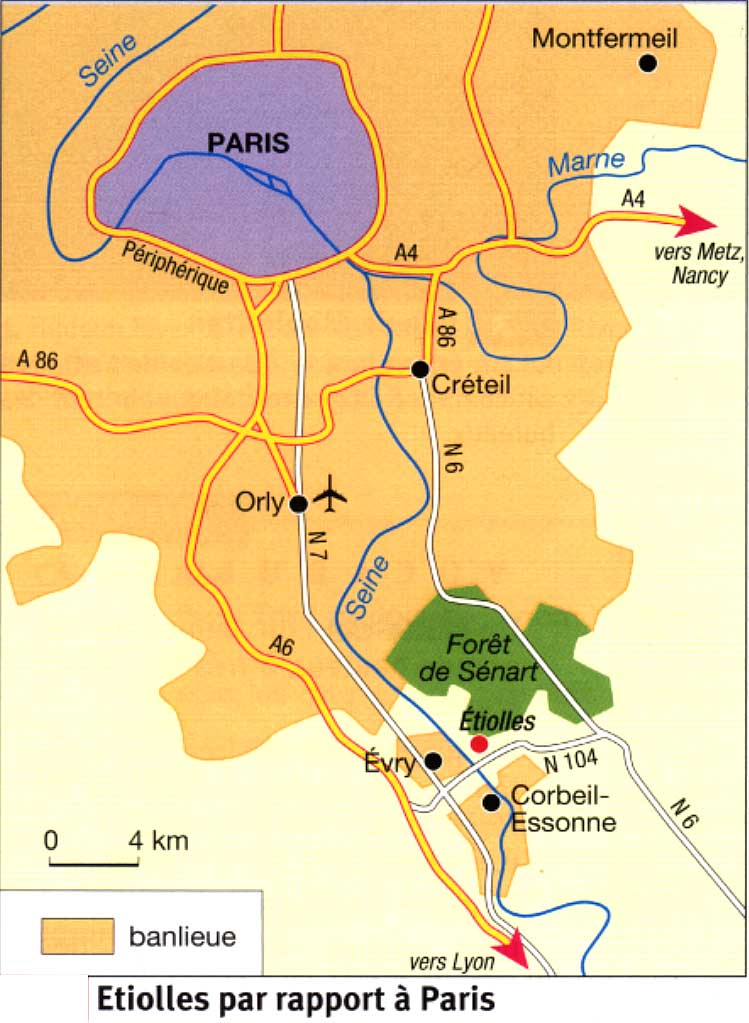 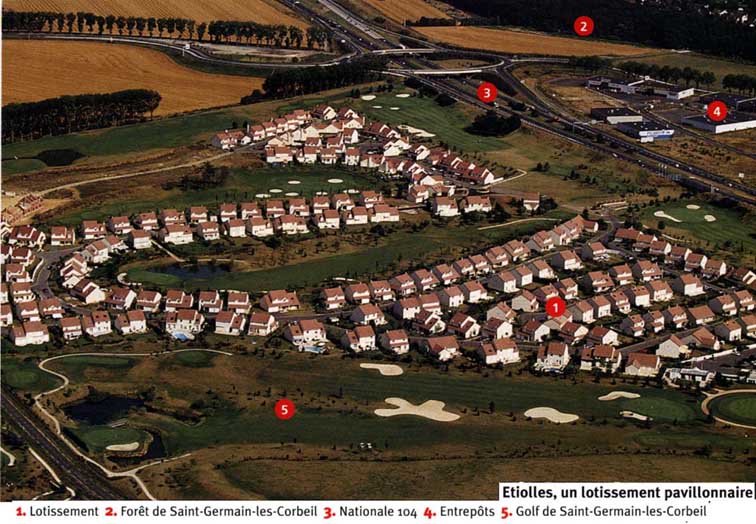 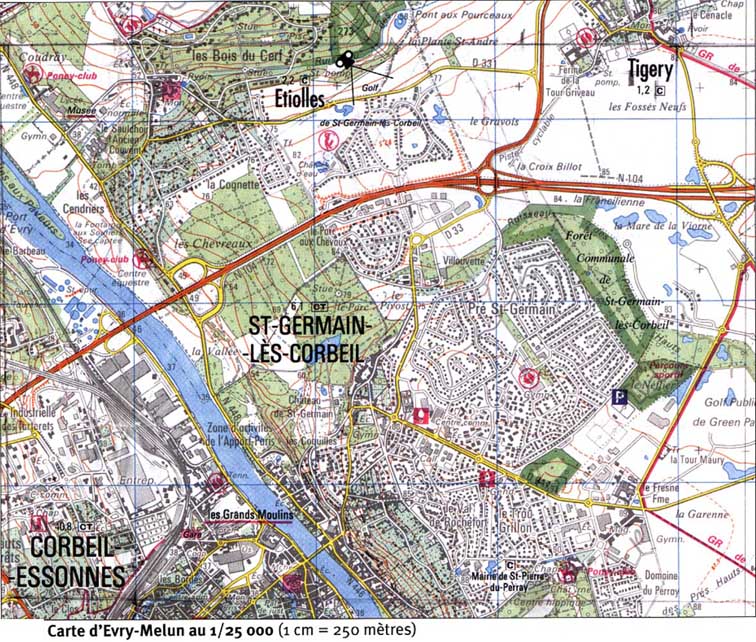 La localisation
L’échelle
La légende
L’orientation
Le titre en relation avec le contenu
Un même phénomène varie selon l’échelle d’observation
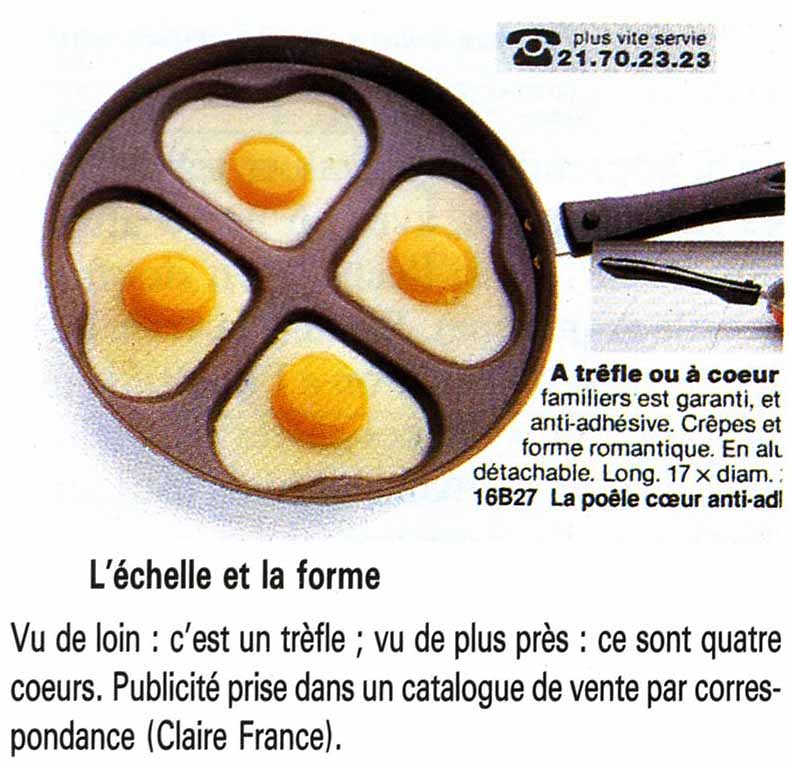 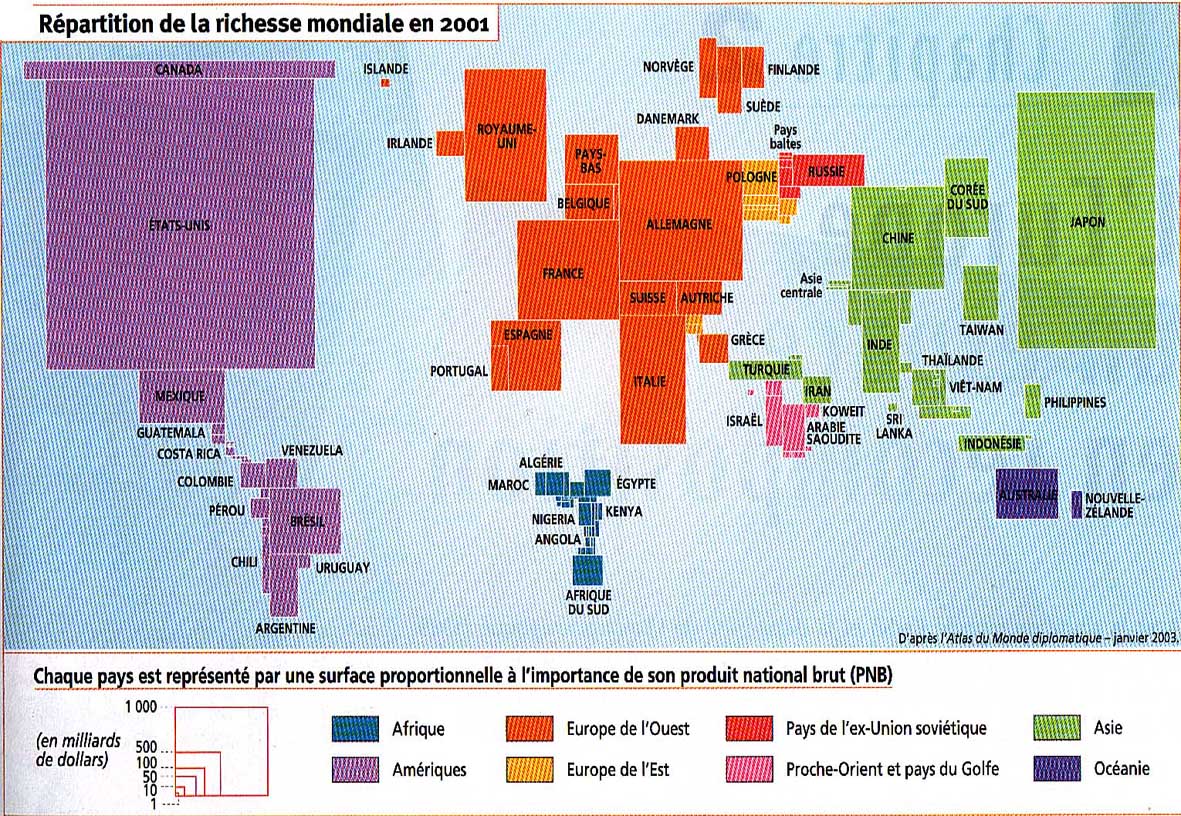 3b. Qu’est-ce qu’une carte ?
Une carte est 
la représentation (d'une portion) 
de l'espace terrestre (territoire en trois dimensions) 
sur un plan (en deux dimensions).
Le terme « REPRÉSENTATION » sous-entend un ensemble d’opérations intellectuelles (relativement abstraites) :

- une projection (notamment pour le planisphère)

 une réduction (à l’échelle)

- une sélection
 
 une simplification
 
 un codage
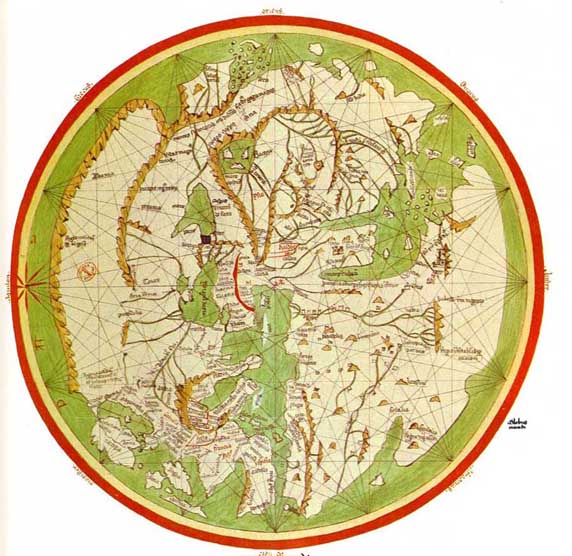 3c. Les types de carte
• Un cas spécifique : 
le planisphère et la mappemonde
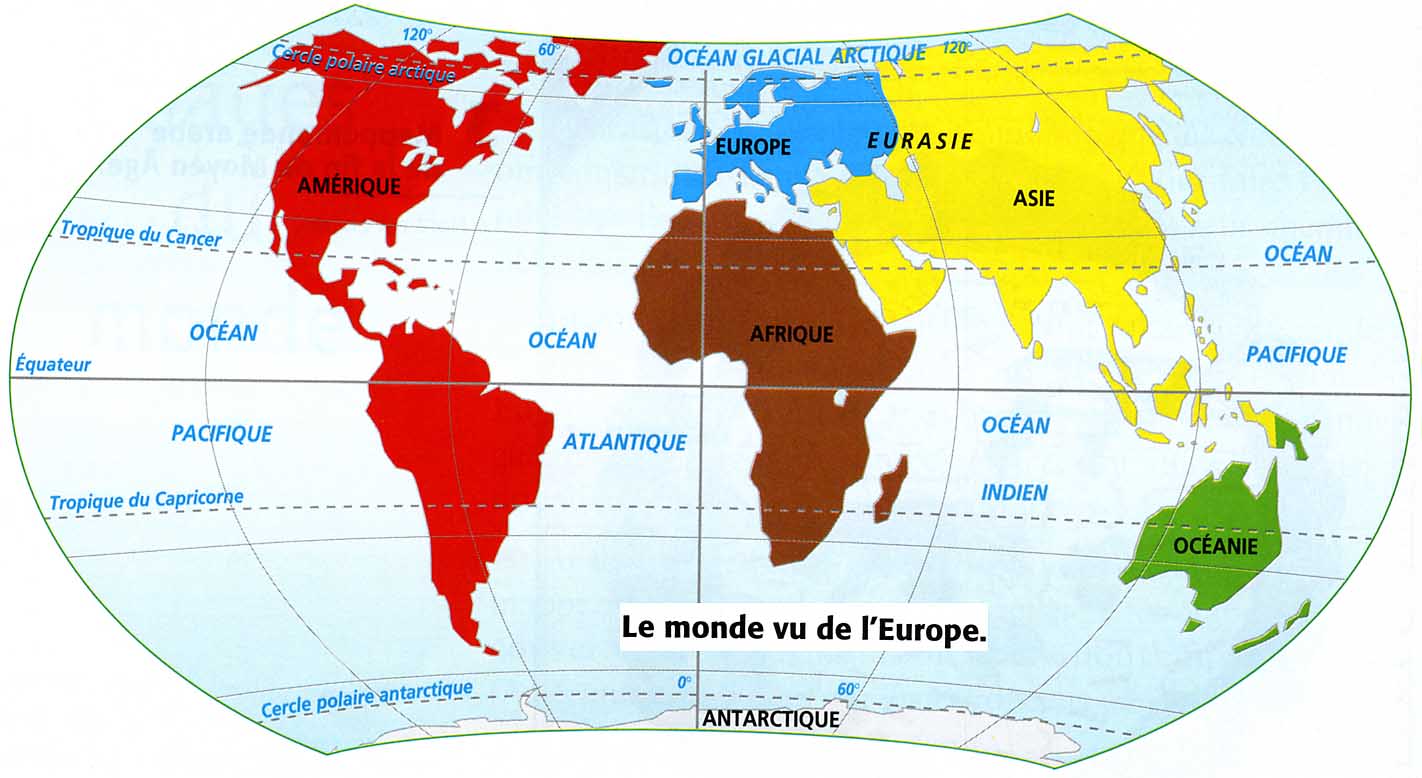 • Les cartes de repérage
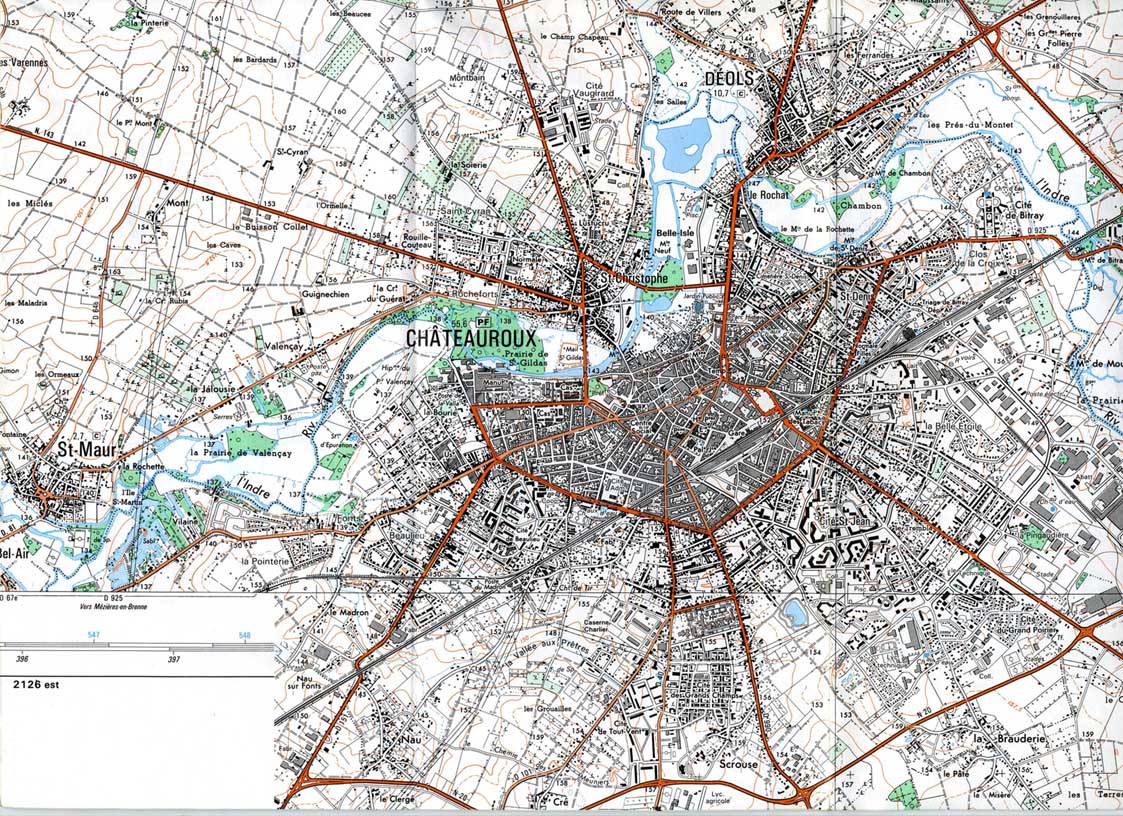 Ex : la carte topographique IGN série Bleue 1/25000e de Châteauroux
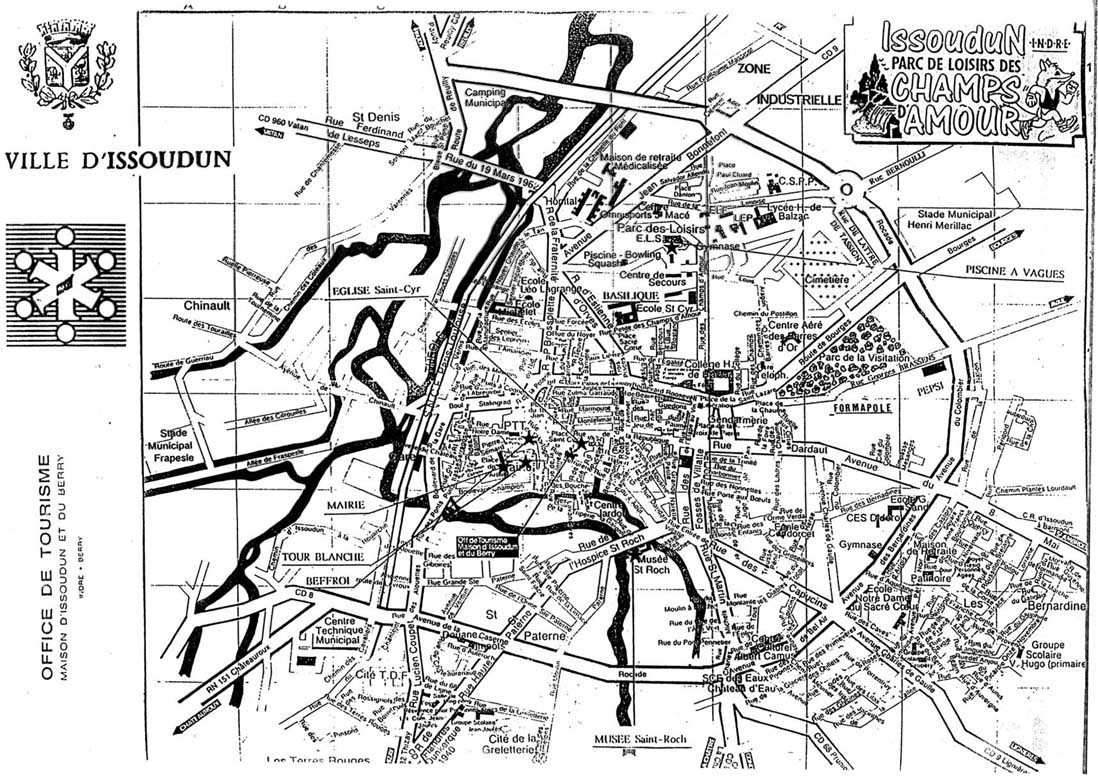 Le plan
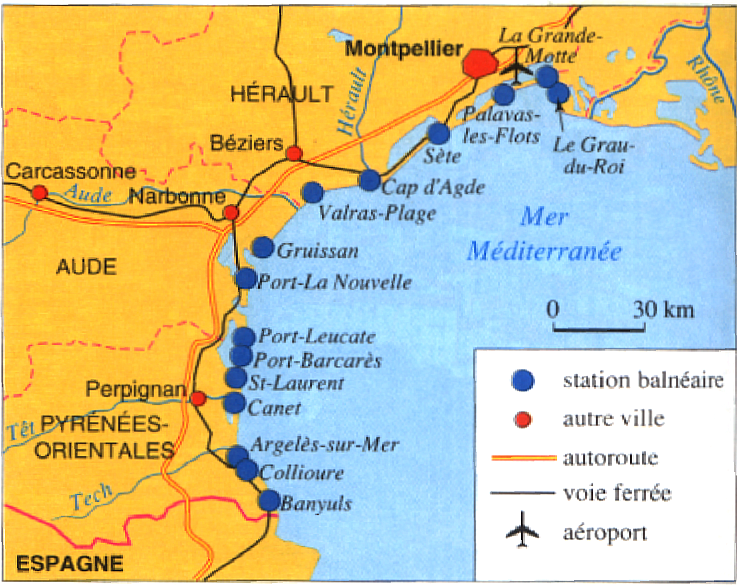 La carte de localisation
• Les cartes thématiques
Sélection et représentation d’un thème type de renseignement
* Les cartes thématiques quantitatives
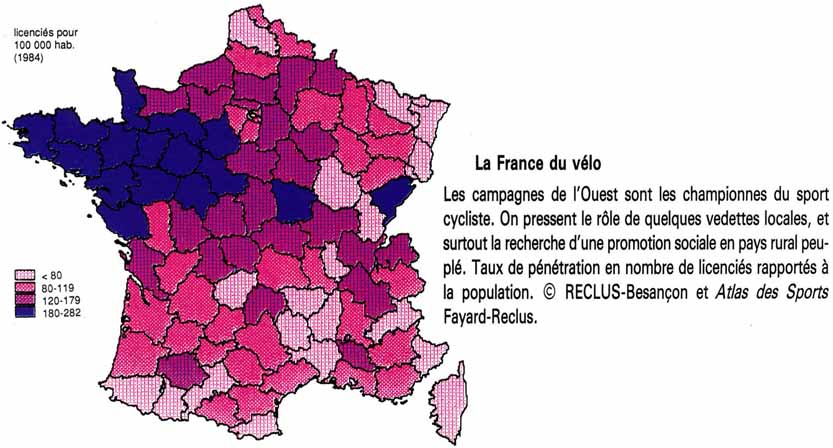 Les cartes thématiques qualitatives
Les 50 plus grandes usines françaises en 2016
Les usines automobiles en mars 2020
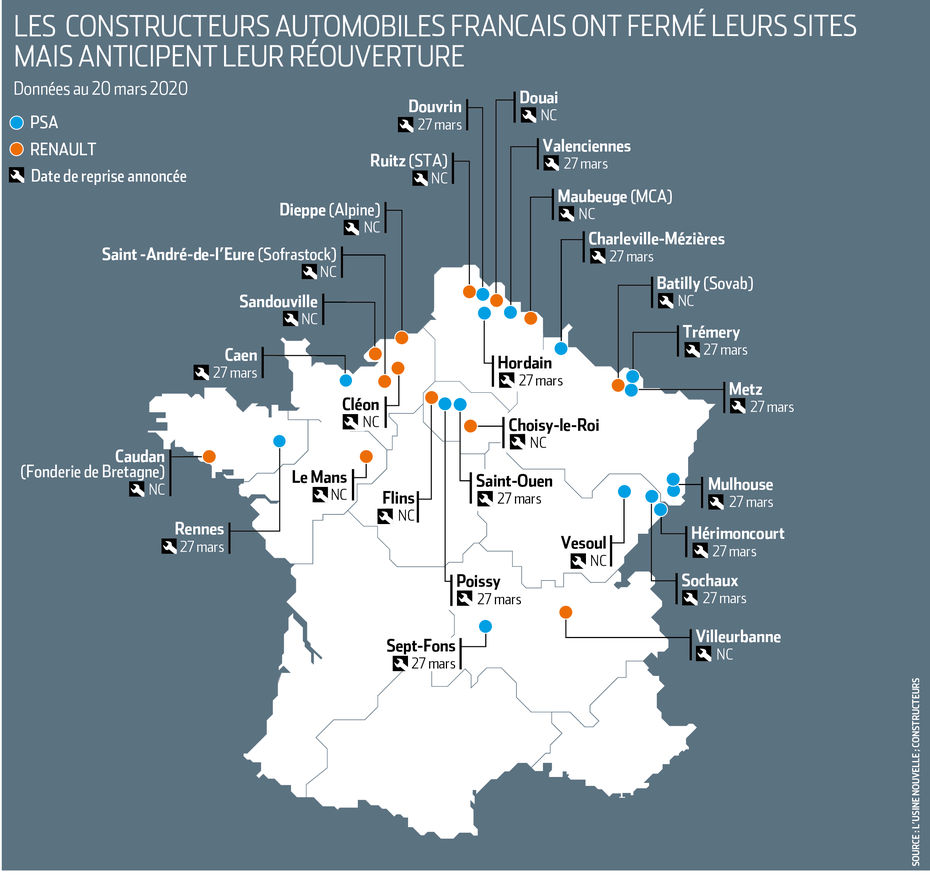 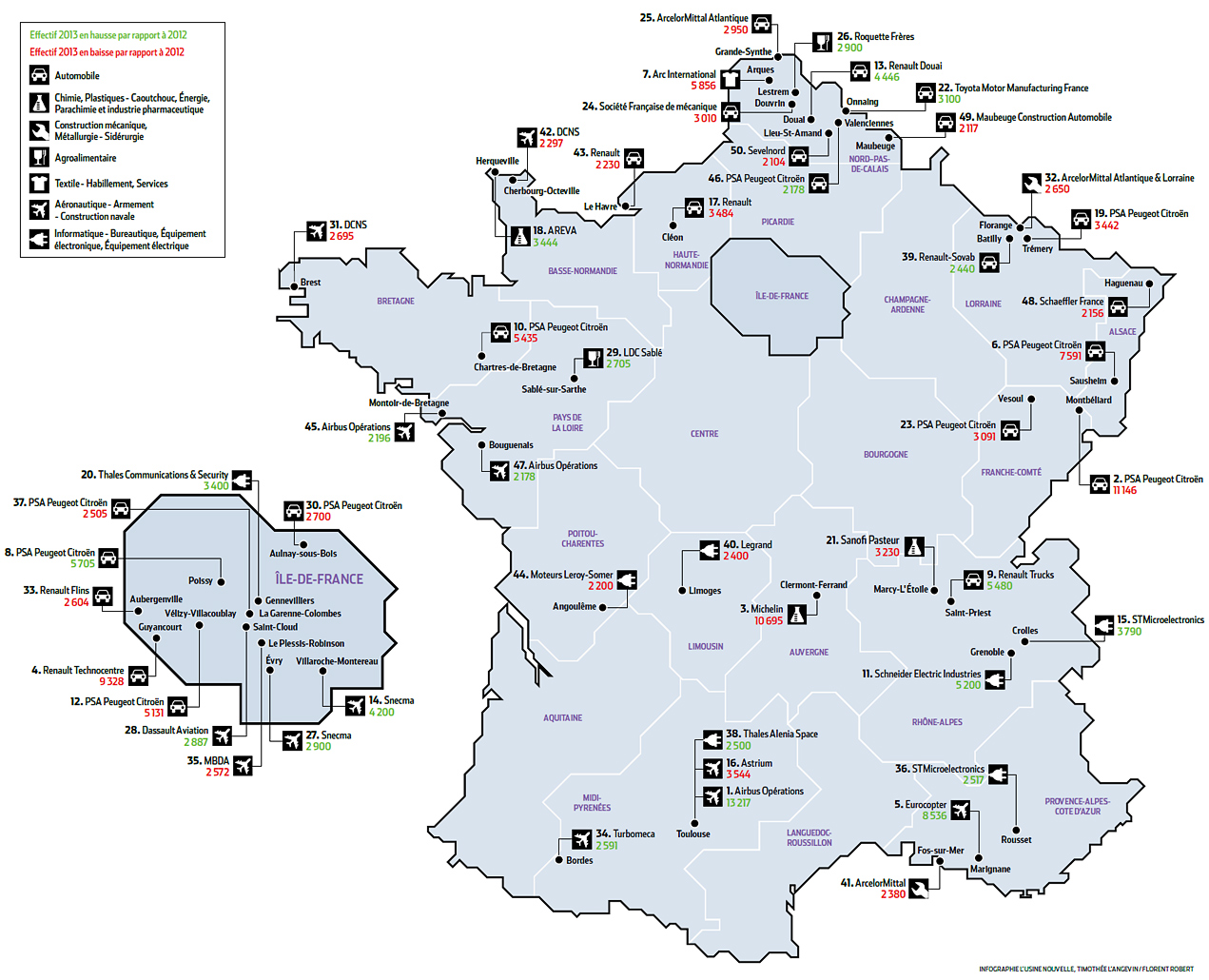 • Les cartes de synthèse 
(« modélisées », « schématiques »)
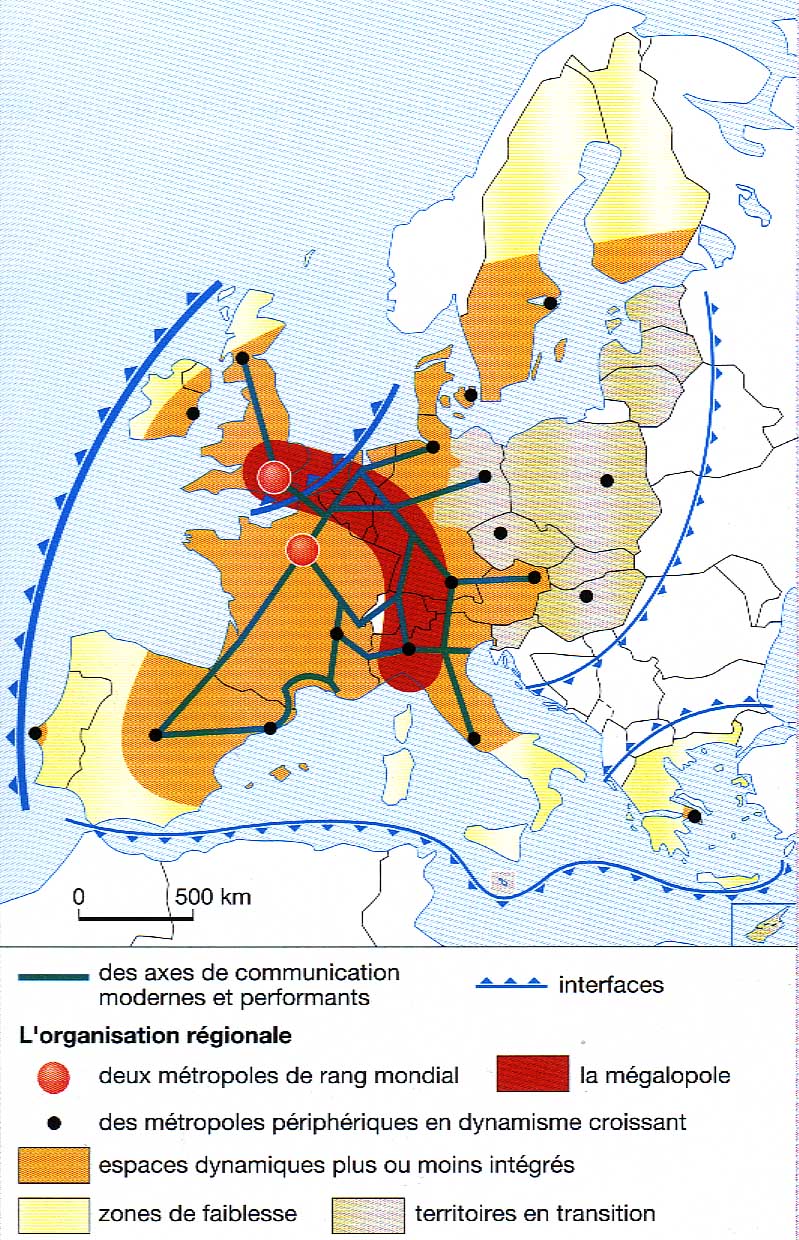 Aboutissement d’une recherche ou d’une démonstration
(étudiées ou produites en collège et lycée)
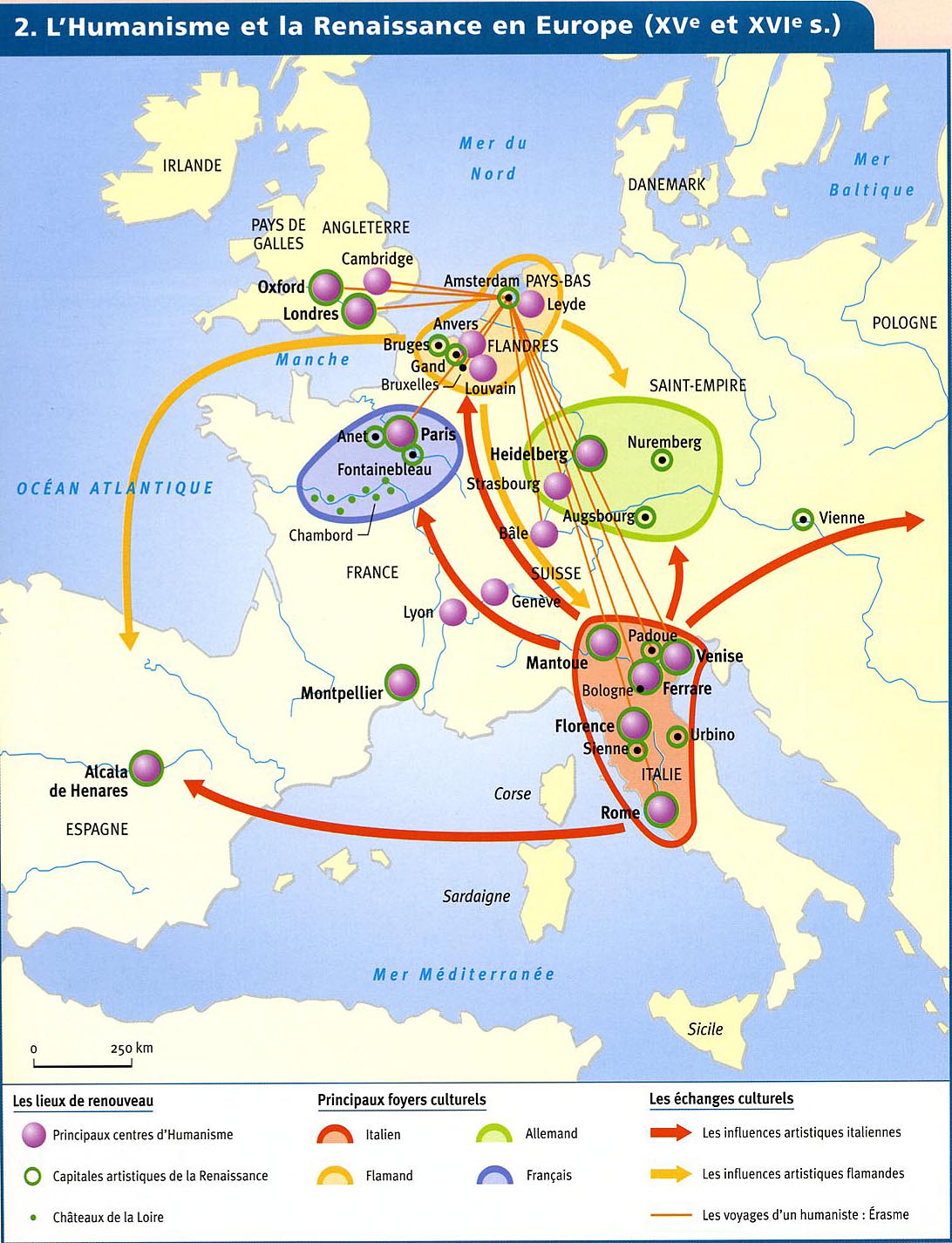 Les cartes historiques
(utilisées en histoire)
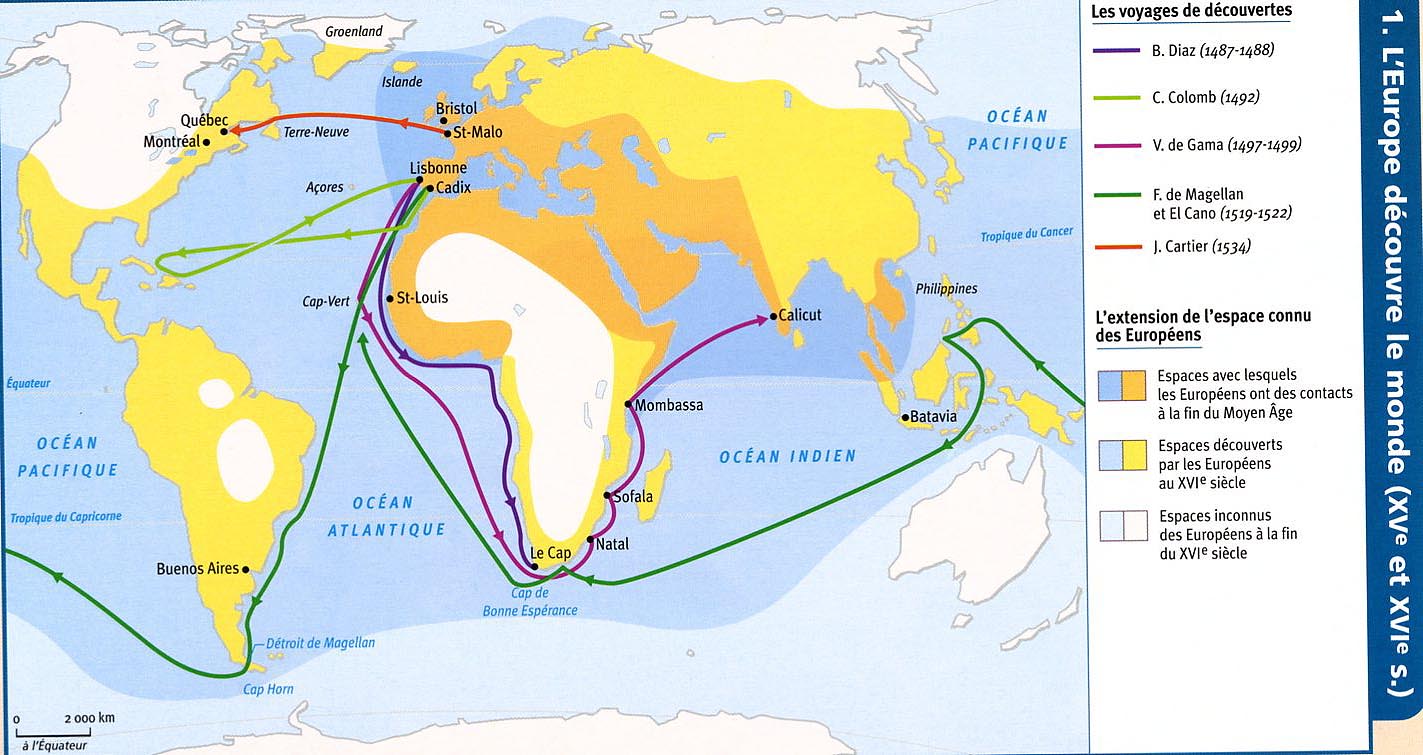 3d. La carte : une édification en 2 étapes
La carte présente une façade cachant une construction car elle est fabriquée en deux étapes
Elle comporte une architecture interne liées aux différents choix du cartographe à partir des données de base dont il dispose (ex : choix des seuils et du nombre de groupes)
b) Elle possède un habillage (choix des figurés) déterminé par le cartographe
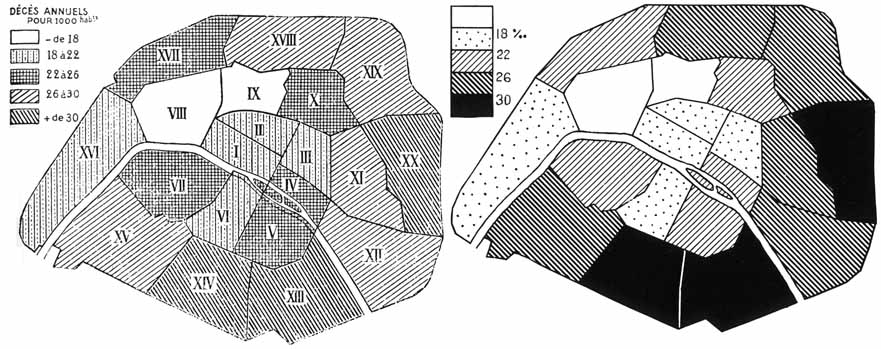 Autre exemple de « façades » différentes en fonction du choix des figurés : la carte à lire (gauche) et la carte à voir (droite)
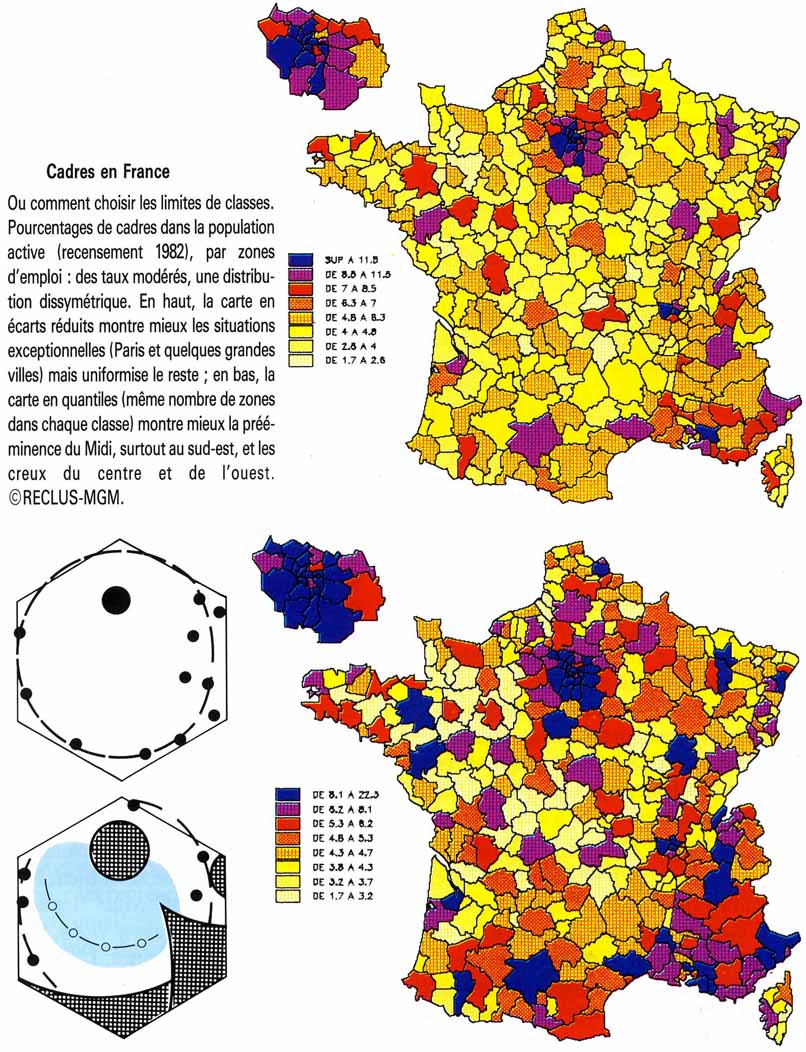 Du côté de la construction, c’est-à-dire de l’architecture interne, 
le choix des seuils et le choix du nombre de classes peut faire varier l’analyse du lecteur
(voir exemple).
La carte est un point de vue (souvent européocentré)
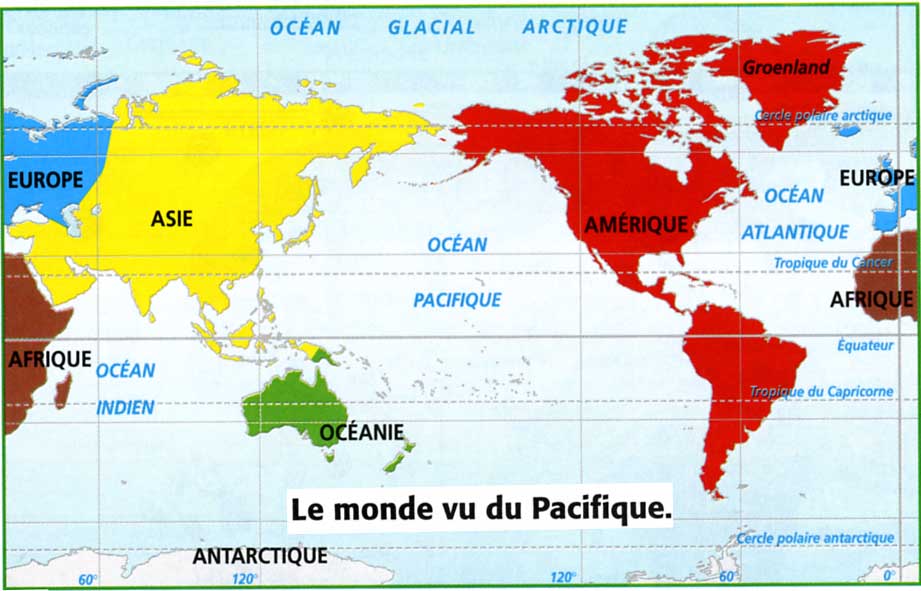 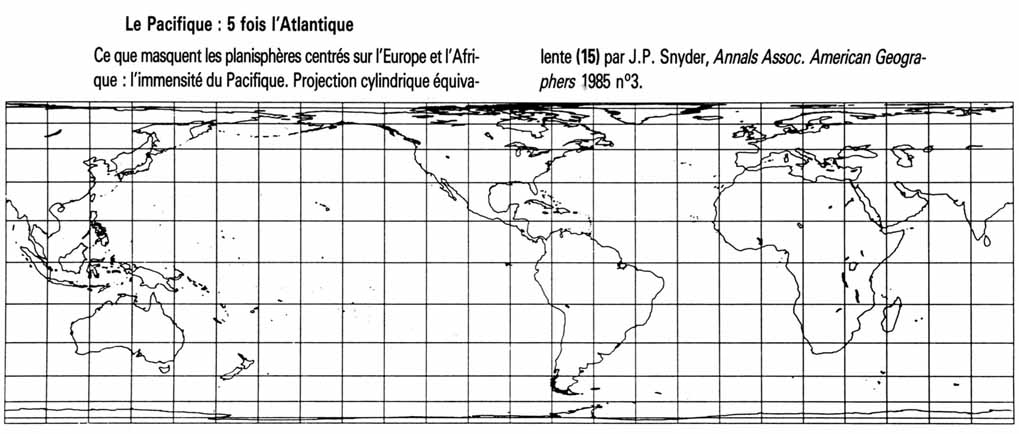 La carte a souvent été associée au pouvoir : le cas de la France
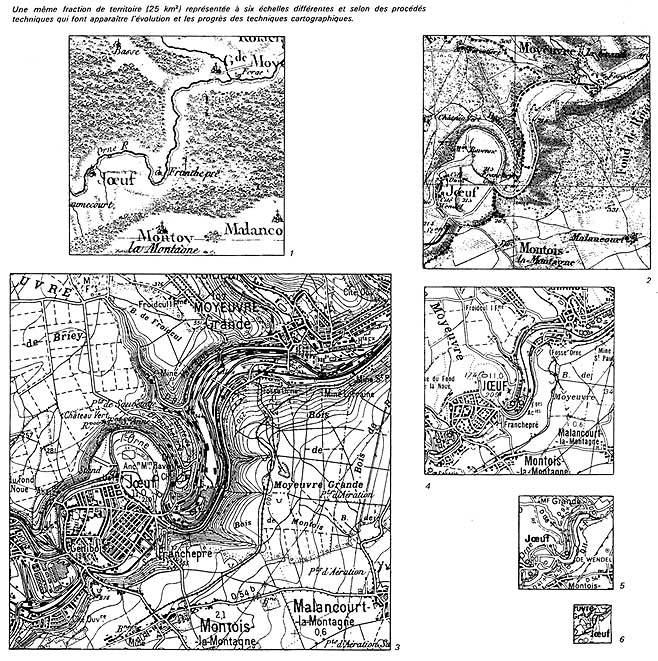 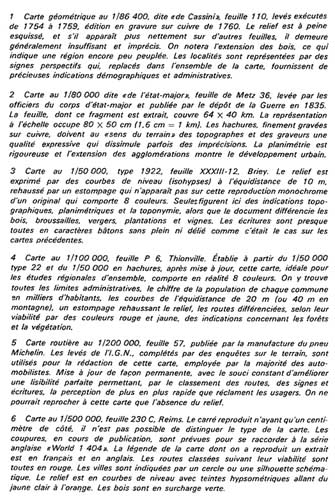 Cartes de Cassini sous Louis XIV
Cartes d’état major au XIXème siècle
La carte au service de la propagande
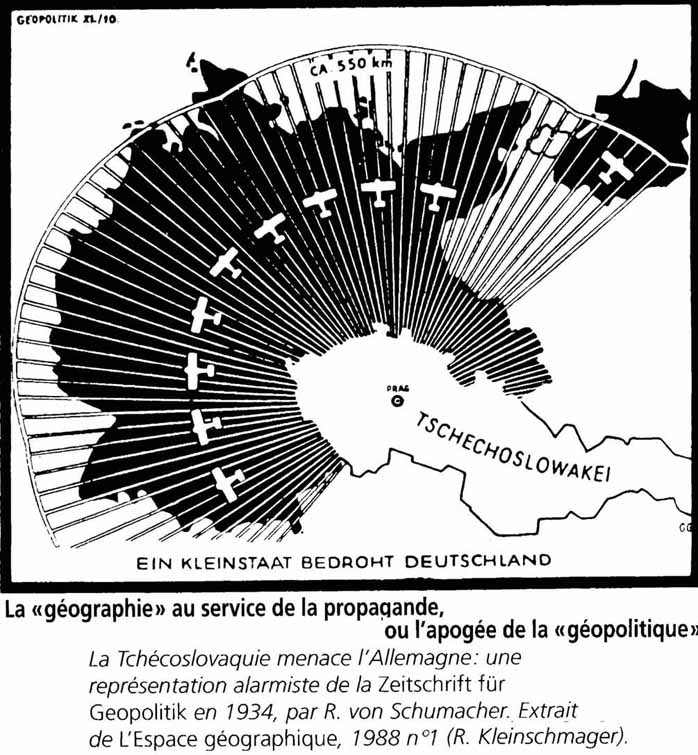 La carte montre une Tchécoslovaquie menaçant l’Allemagne (nazie) en 1934, et prépare les esprits aux exigences hitlériennes formulées à Munich en 1938 
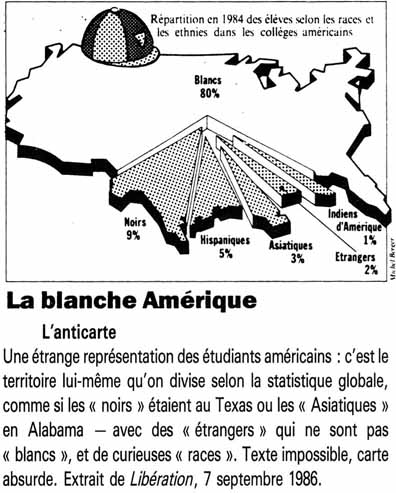  Une représentation territorialisée d’une statistique aux catégories contestables
Découper l’espace
4. La notion de région
4a. Qu’est-ce qu’une région ?
• 1er type de région : un espace homogène (identité d’origine culturelle et/ou physique)
SCHEMA
• 2ème type de région : un espace organisé (polarisation, organisation administrative…)
SCHEMA

 Distinguer la région et la Région
Découper l’espace
4b. Le découpage administratif français : les collectivités territoriales 
La commune (1790)

Le département (1790)

La Région (1956)

-> deux grandes lois de décentralisation de 1982 (1985) et de 2004 (2005)
+ loi NOTRe (nlle org terr de la Rép) de 2015
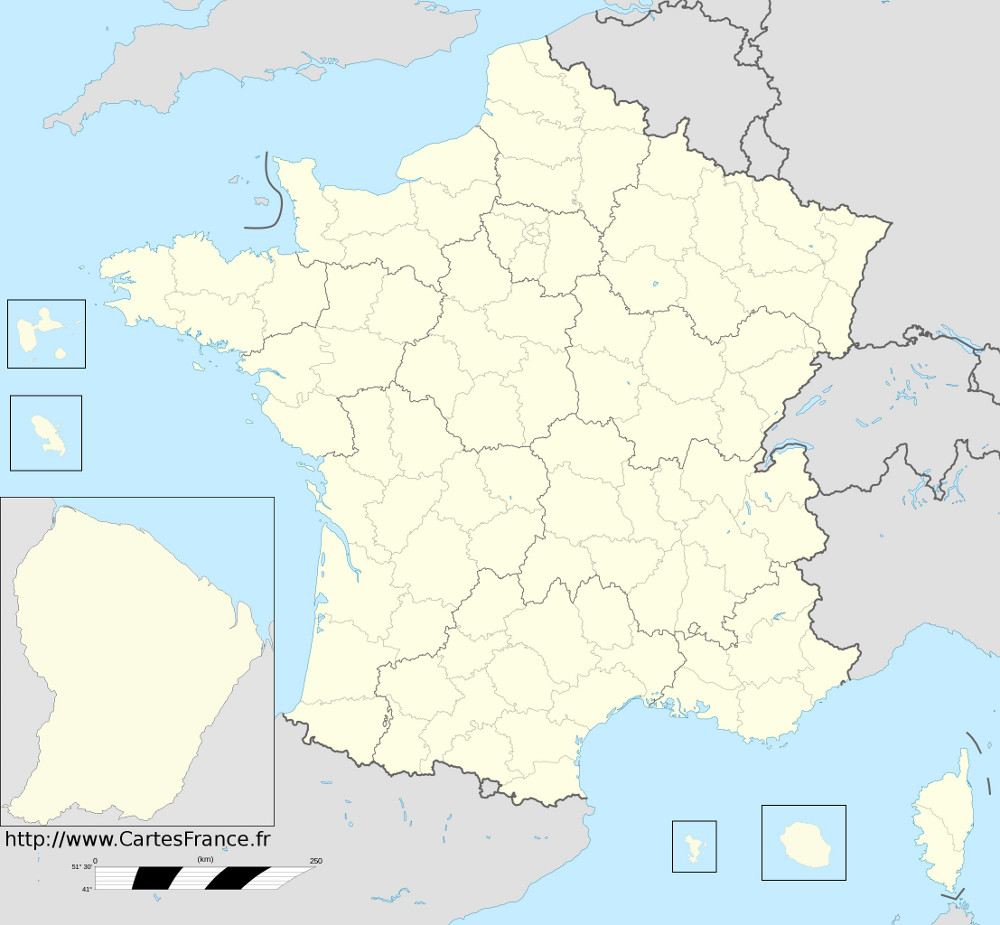 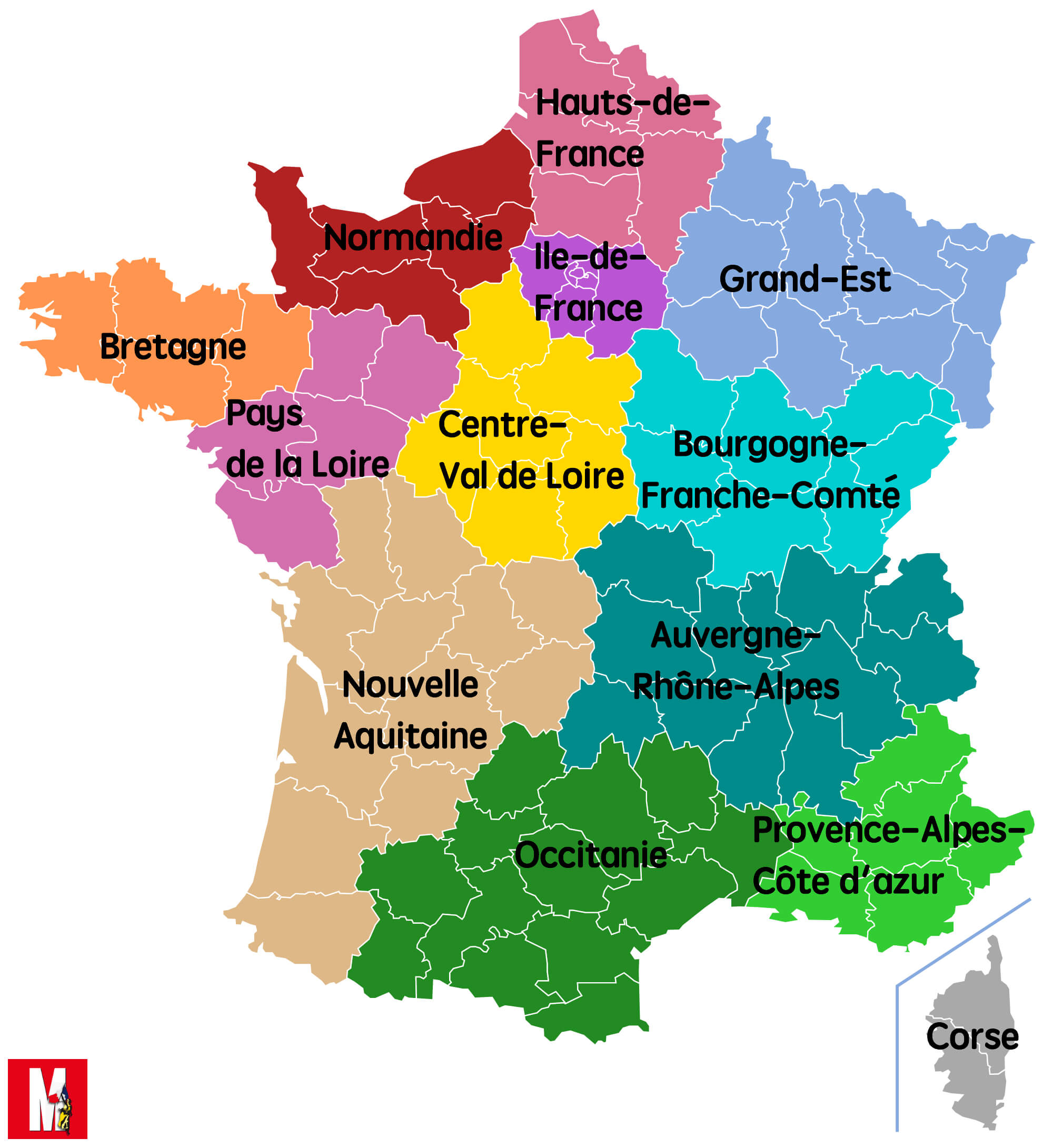 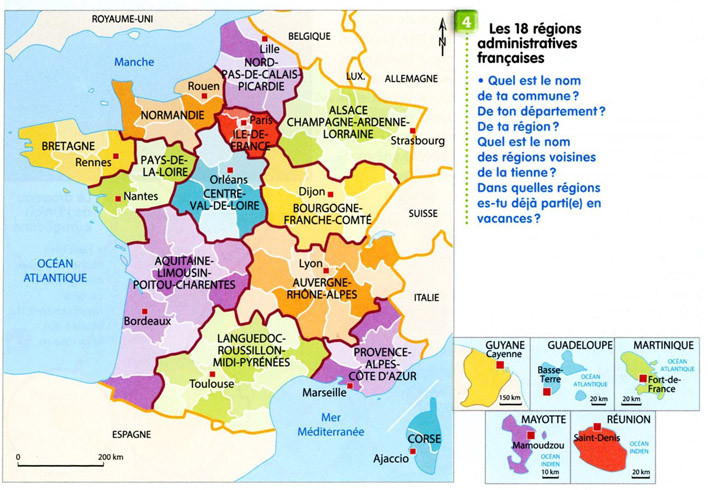 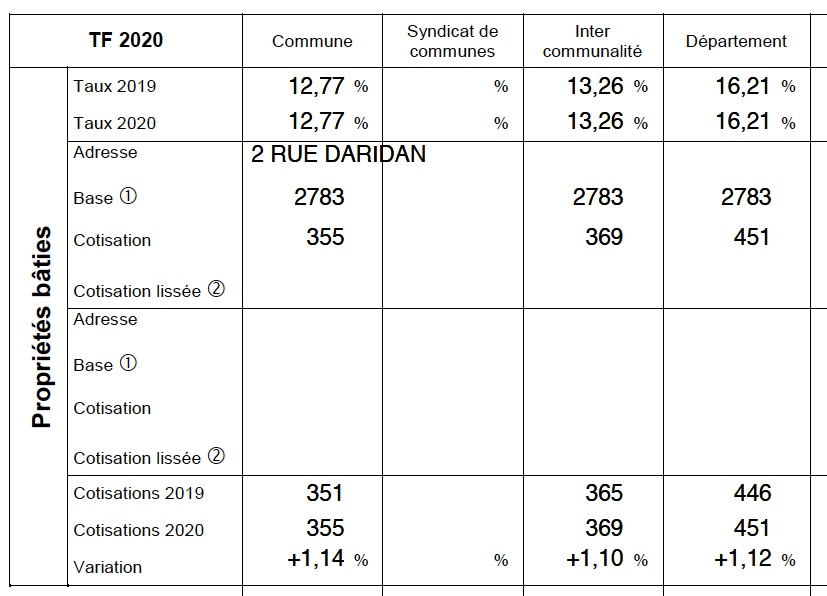 Découper l’espace
4c. Le découpage administratif français : les « nouveaux territoires » liés à l’intercommunalité
Il s’agit d’ EPCI (Etablissement public de coopération intercommunale) qui peuvent lever l’impôt sur les citoyens.
Les communautés de commune (CC) 
(5000->15000 min)
b) Les communautés d’agglomération (CA) (>50000 hab)
c) Les communautés urbaines (CU) 
(450000->250000 hab)
d) Les métropoles 
(loi MAPTAM 2014, > 400000 hab)
Découper l’espace
5. La notion d’échelle
5a. définition
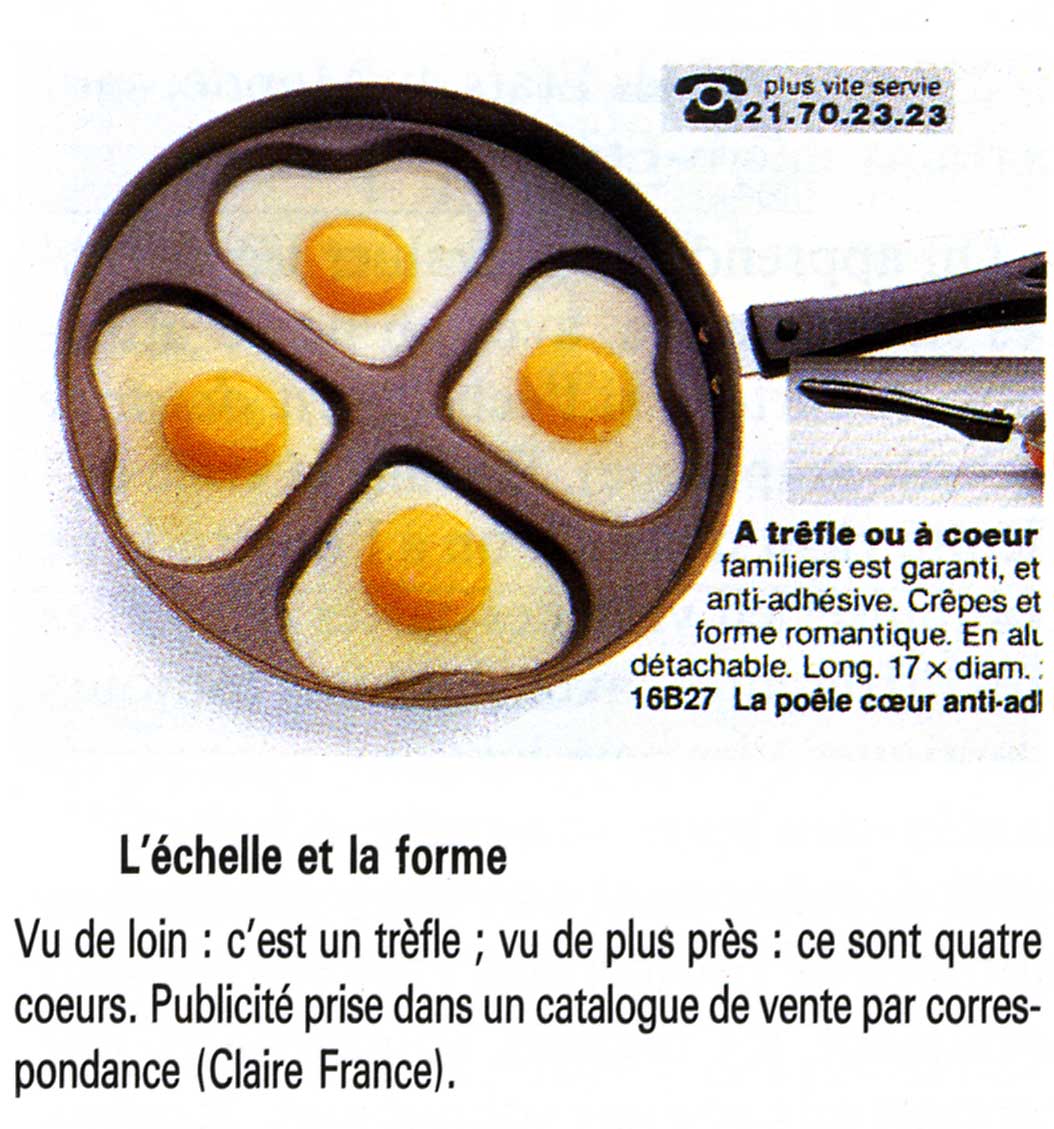 L’échelle est le rapport entre :
la distance représentée (sur la carte, sur la photographie) et 
la distance réelle sur le terrain (dans la réalité)
Découper l’espace
5. La notion d’échelle
5b. les différentes notations de l’échelle
Sous une forme mathématique (fraction)
Ex : carte IGN de la série bleue 1/25000
Sous la forme d’un segment (normé)
Ex :
Sous la forme d’une phrase
Ex : un centimètre sur la carte représente en réalité …. (cm, m, km) sur le terrain

5c. les échelles de référence : (communal, départemental), régional, national, européen, mondial